TRIIAL-értékek a magyar bíróság gyakorlatábanA magyar kutatás eredményeiről
Kovács Ágnes ELTE TáTK
20
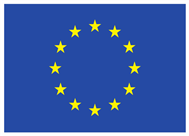 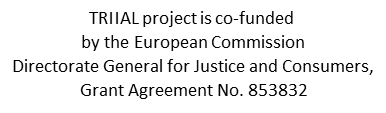 A TRIIAL-projekt célkitűzései
Adatbázis létrehozása – esetjoggyűjtemény 
a bírói függetlenség, pártatlanság, számonkérhetőség stb. kérdéseit érintő tagállami bírósági döntésekből
 - problémák típusai (kérdések)
 - tagállami bíróságok jogértelmezése (válaszok)  
 - mennyiben használják az uniós jogot, az EJEE-t, illetve az EUB és az EJEB esetjogát 
tagállami bíróságok közötti párbeszéd előmozdítása
 uniós alapértékek (pl. jogállamiság) védelme
Általános megállapítások a magyar gyakorlatról
kevés releváns eset
kisszámú hivatkozás uniós jogra és strasbourgi esetjogra 
alapkérdés – az uniós jog hatálya
Alkalmazható-e az uniós jog a bírói függetlenség, pártatlanság, számonkérhetőség körében felmerülő jogviták megoldására?
AB határozatok – szűkítik az uniós jog hatókörét
11/2020. (VI. 3.) AB HATÁROZAT – uniós jogi érintettség hiányában a magyar jog nem mellőzhető
Konkrét problémák
ügyáthelyezés, kirendelés 
Miracle Europe Kft-ügy 
Kúria határozata
Lehet-e előzetes döntéshozatali eljárás tárgya?
bírák szólásszabadsága 
 - Bjt. 43. § A bíró a szolgálati viszonyán kívül nyilvánosan nem fogalmazhat meg véleményt bíróság előtt folyamatban lévő vagy folyamatban volt ügyről, különös tekintettel az általa elbírált ügyekre.
 - Baka-ügy 
 - hazai ítéletek
Konkrét problémák
„Önmagában szakmai gyűléseken való részvétel, illetve egy szervezet számára végzett szakértői tevékenység nem elegendő ténybeli alap ahhoz, hogy okszerű legyen azon következtetés, miszerint a felperes a bírói hivatás esszenciáját, a bírói függetlenséget nem tartaná tiszteletben, az sérülne.” (2.Pf.20.516/2019/4.)

A politikai tevékenység - szűkebb értelemben - valamely politikai pártnak a hatalom megszerzésére vagy megtartására irányuló aktivitását jelenti. E szűk értelmezésen kívül azonban politikai tevékenységként értékelhető a kormányzati politikával szembehelyezkedő nagy nyilvánosság előtt előtti vélemény-nyilvánítás is ( Mfv.II. 10.378/2013/4.), amely nyíltan aktív fellépésre hívja fel, avagy ösztönzi a címzetteket. Ilyen nyílt politikai aktivitást azonban a zárt Facebook csoporton belüli képmegosztás és vélemény megfogalmazás nem valósít meg, a perbeli cselekvés - az eljárt bíróságok helytálló értékelése szerint - csupán a szabad véleménynyilvánítás körébe eső tevékenység, amely az ügyész számára sem tilalmazott magatartás. (Mfv.X.10.015/2020/4. )
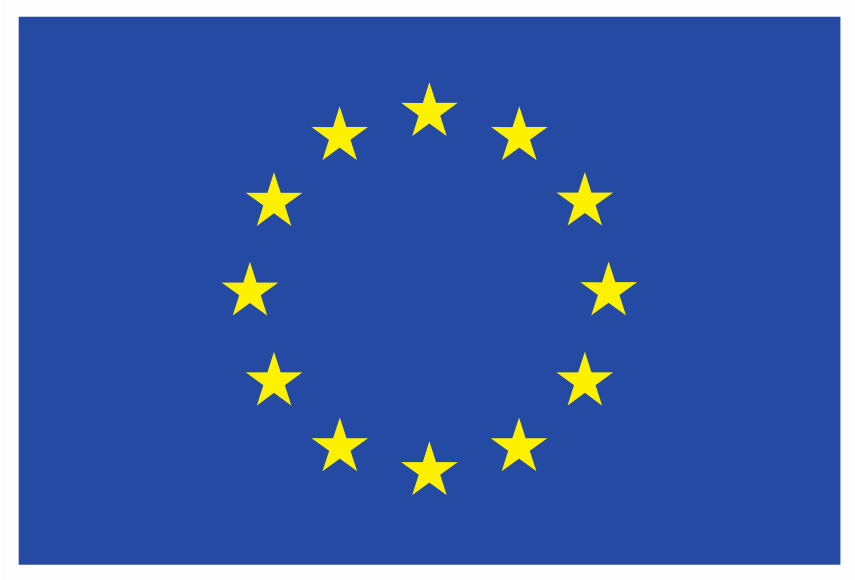 TRIIAL project is co-funded
 by the European Commission
 Directorate General for Justice and Consumers,
 Grant Agreement No. 853832